B:S4NM The rAmylase Project Kits
Lab 8b Restriction Digestion to Verify pAmylase Plasmid Kit # BTNM-8b
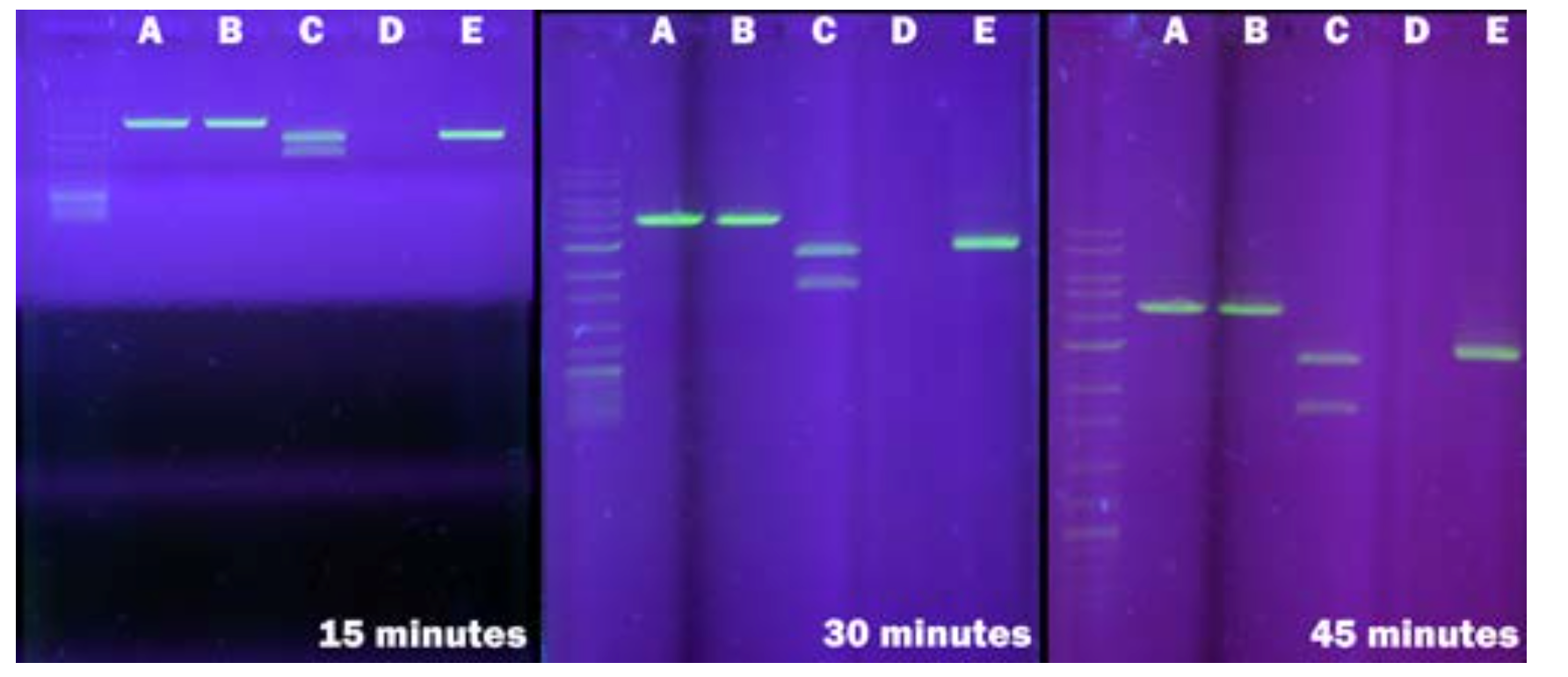 While you wait: 
Fill in the card in the book promo tri-fold for a copy of free curriculum and for the drawing at the end of the workshop to win a kit.
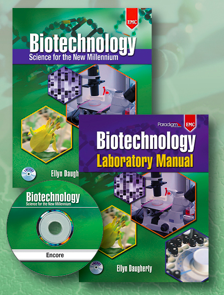 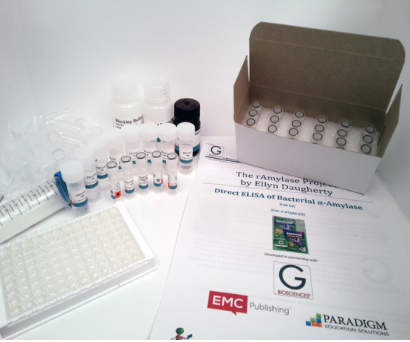 Colin Heath
G-Biosciences
cheath@gbiosciences.com

Ellyn Daugherty
ellyn@BiotechEd.com
www.BiotechEd.com
Amylase is a 
commercially important biotech product
Amylase is an enzyme that catalyzes starch digestion to sugar. Used to:
Remove starch in products
Produce sugar from starch
Processing of cellulostic biofuel
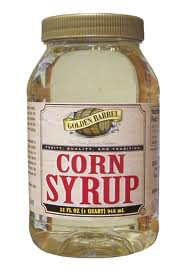 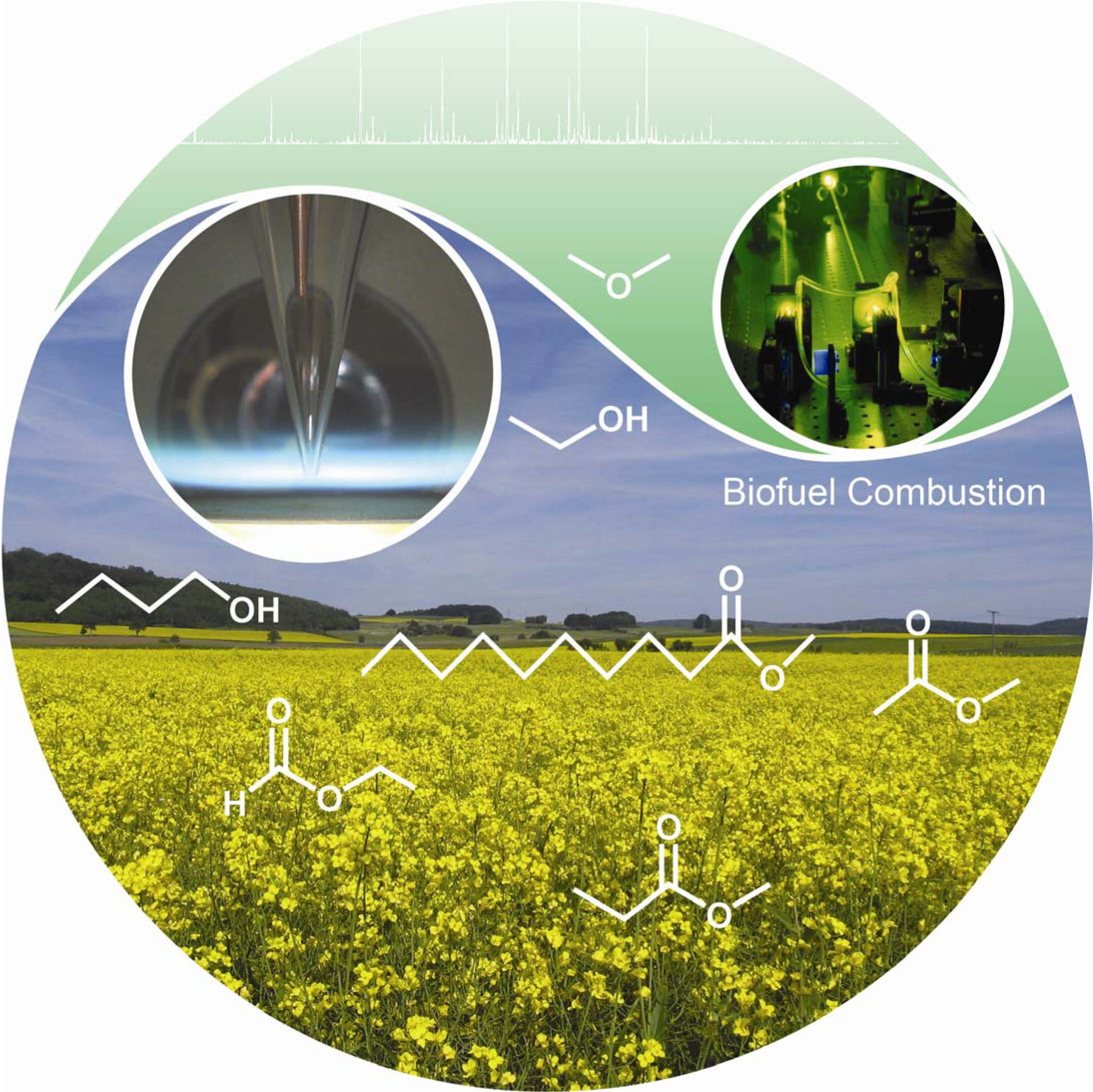 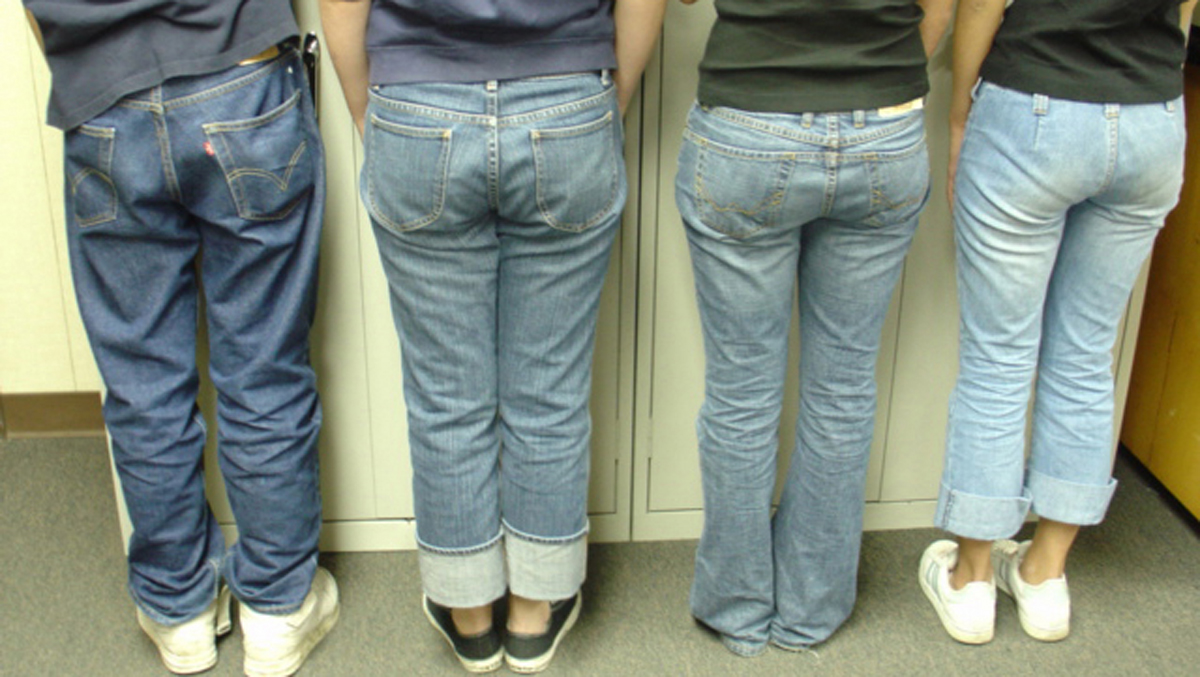 The goal of The rAmylase Project is to
Learn how to assay for amylase, a protein of commercial interest (amylase)
Genetically engineer cells to produce amylase (using pAmylase2014)
Grow transformed cells to volumes where amylase is purified and assayed
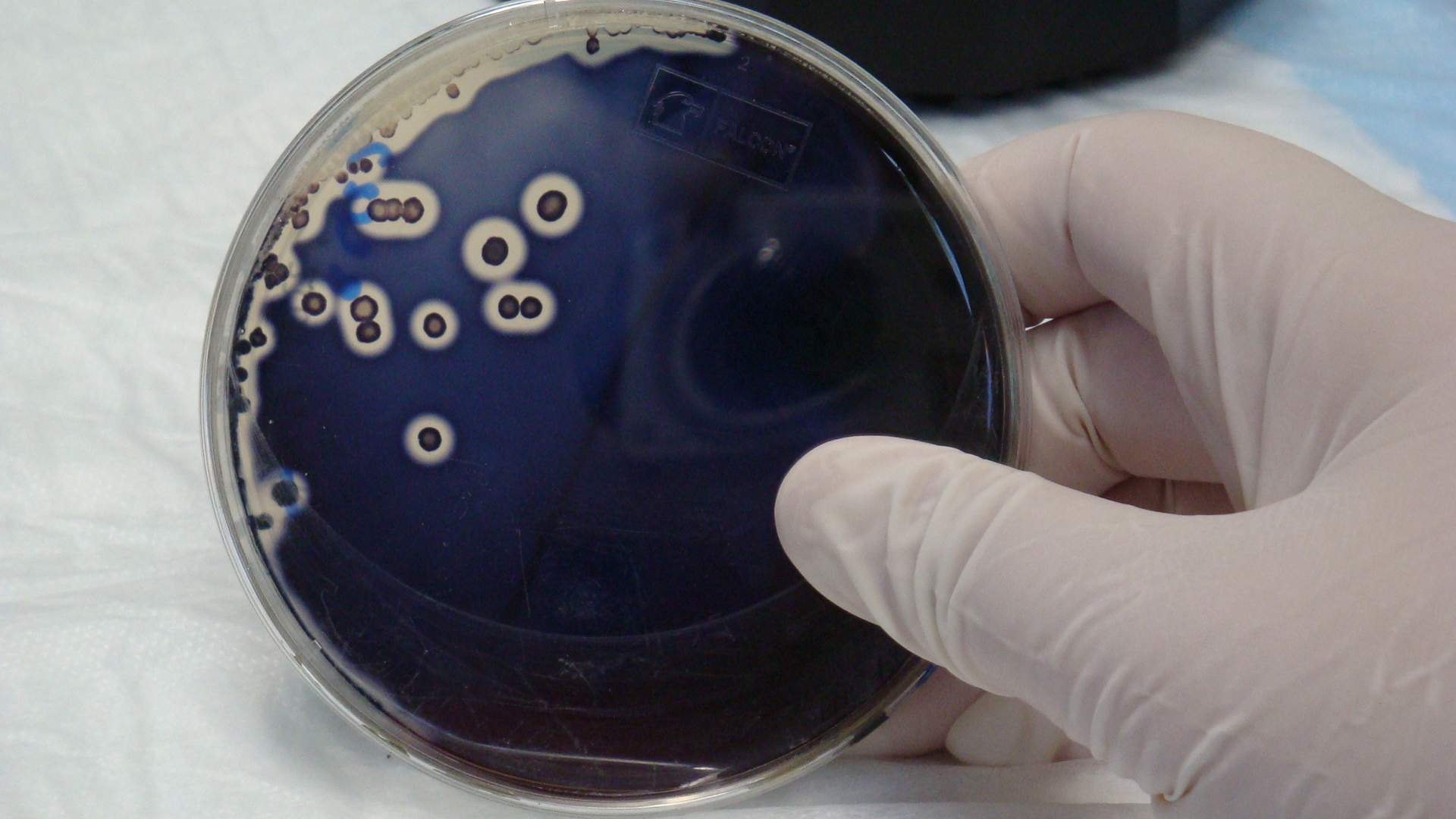 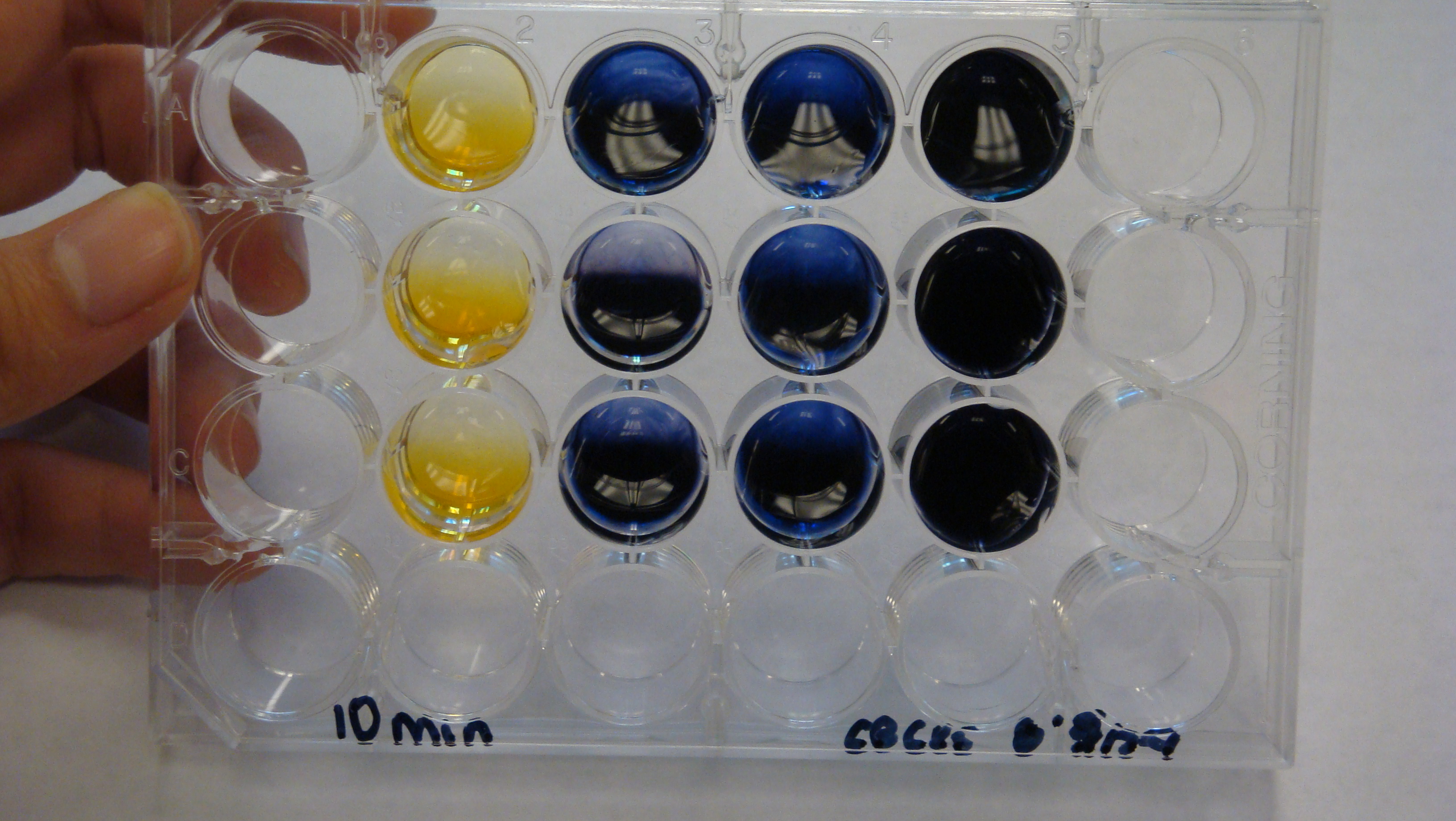 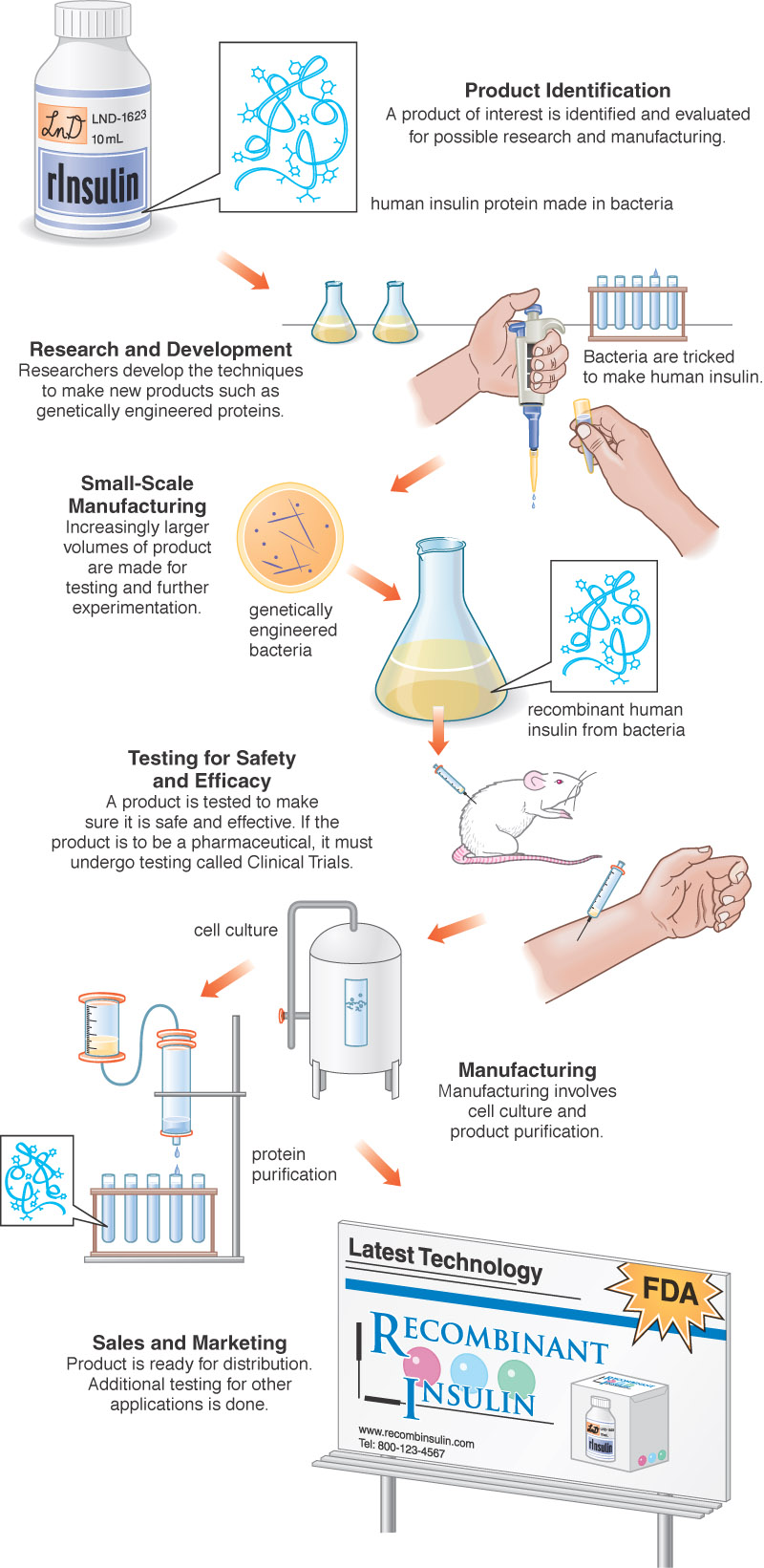 The rAmylase ProjectCurricular model of rDNA/protein Business
Chapters 1-5 Basic SLOP	
Lab 5f    Characterizing Proteins by PAGE 
Lab 6c    Assaying for Amylase Activity 
Lab 6d    Direct ELISA of Bacterial Amylase
Lab 6e    Western Blot to Identify Amylase 
Lab 7g    Amylase Concentration Assay 
Lab 8b    pAmy Plasmid Restriction Digest
Lab 8c    pAmylaseTransformation of E. coli 
Lab 8g    Miniprep for pAmylase Isolation 
Lab 9c    Amylase Ion-Ex Chromatography
Lab 13h  Amylase Gene PCR
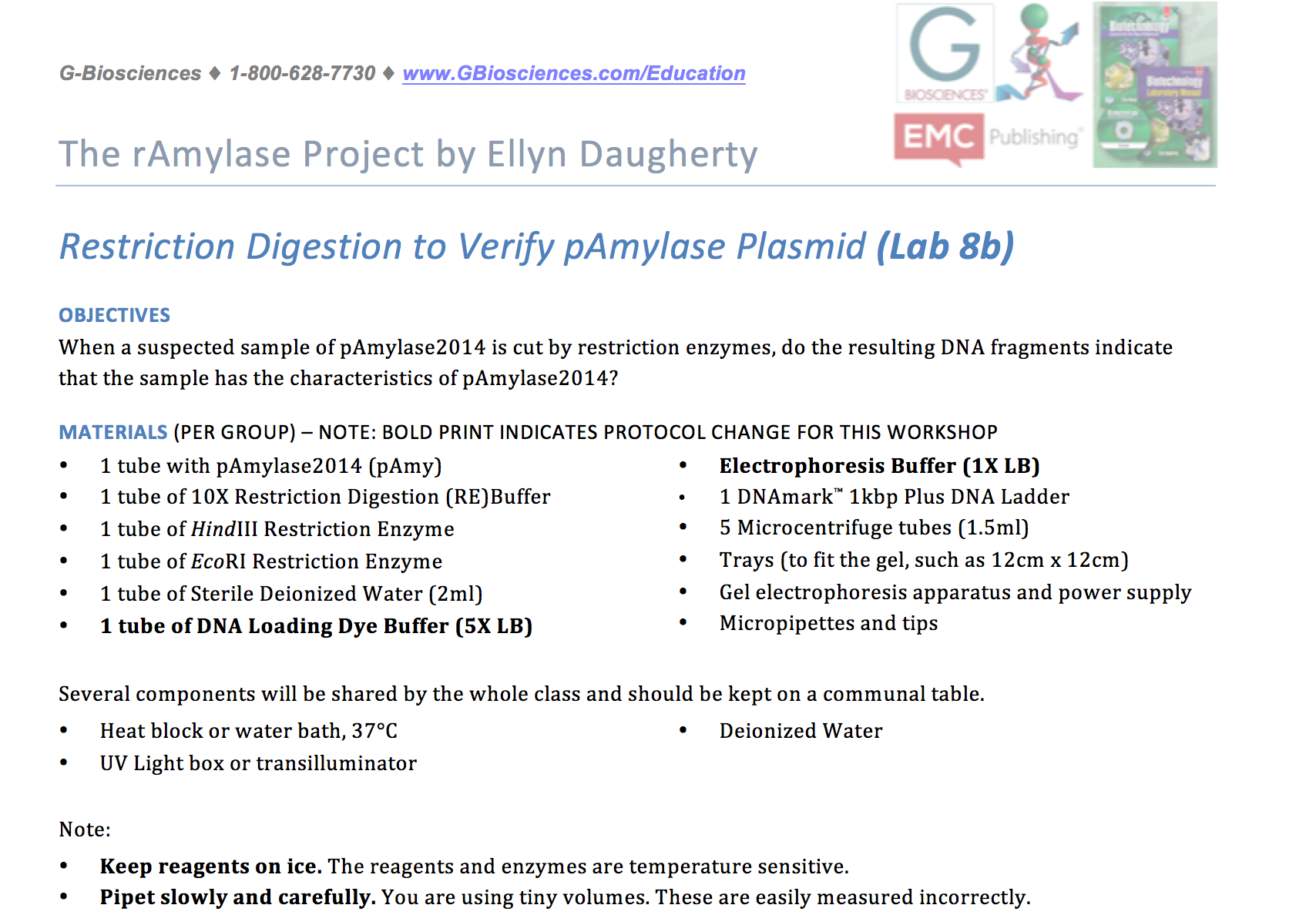 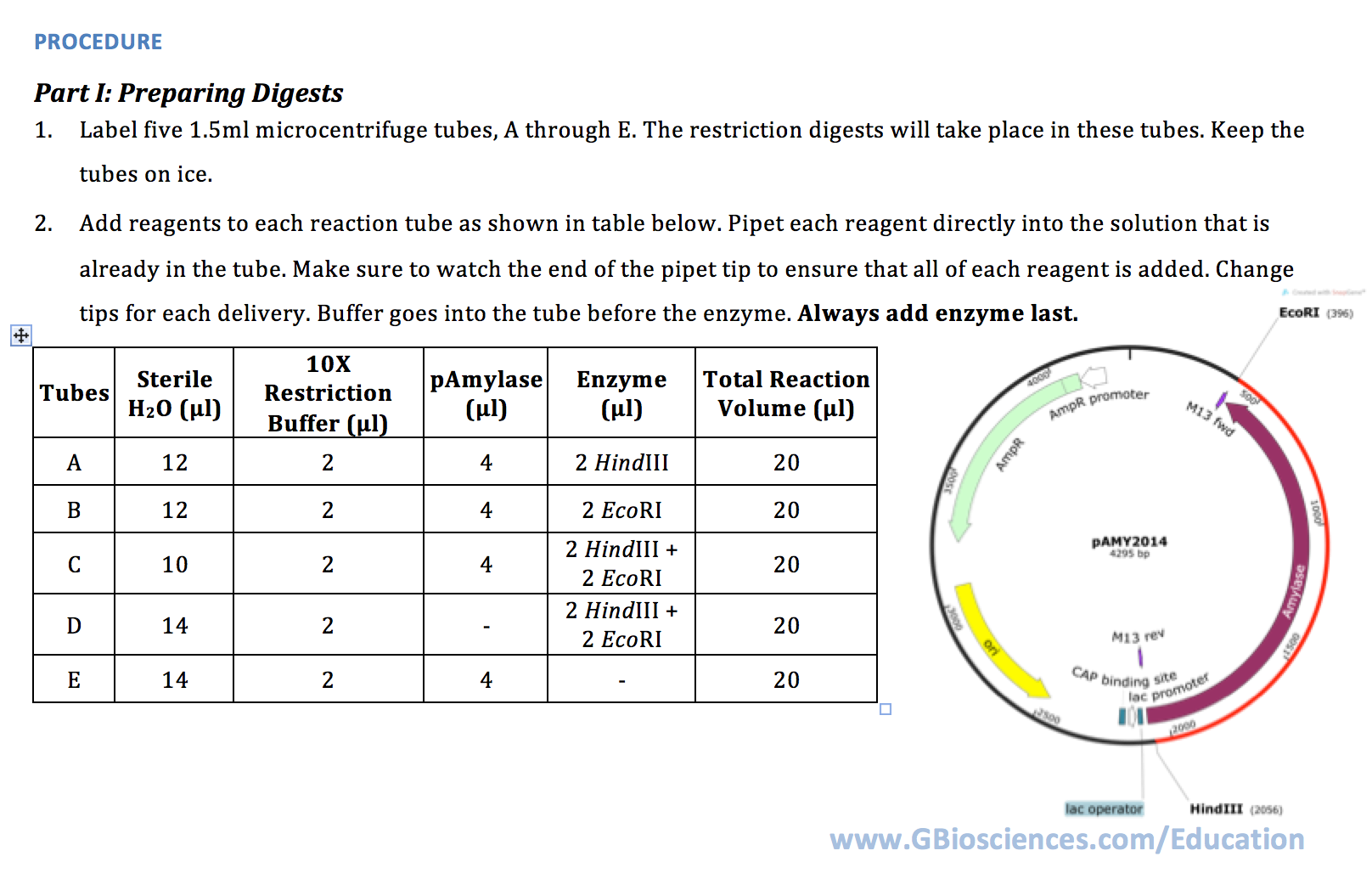 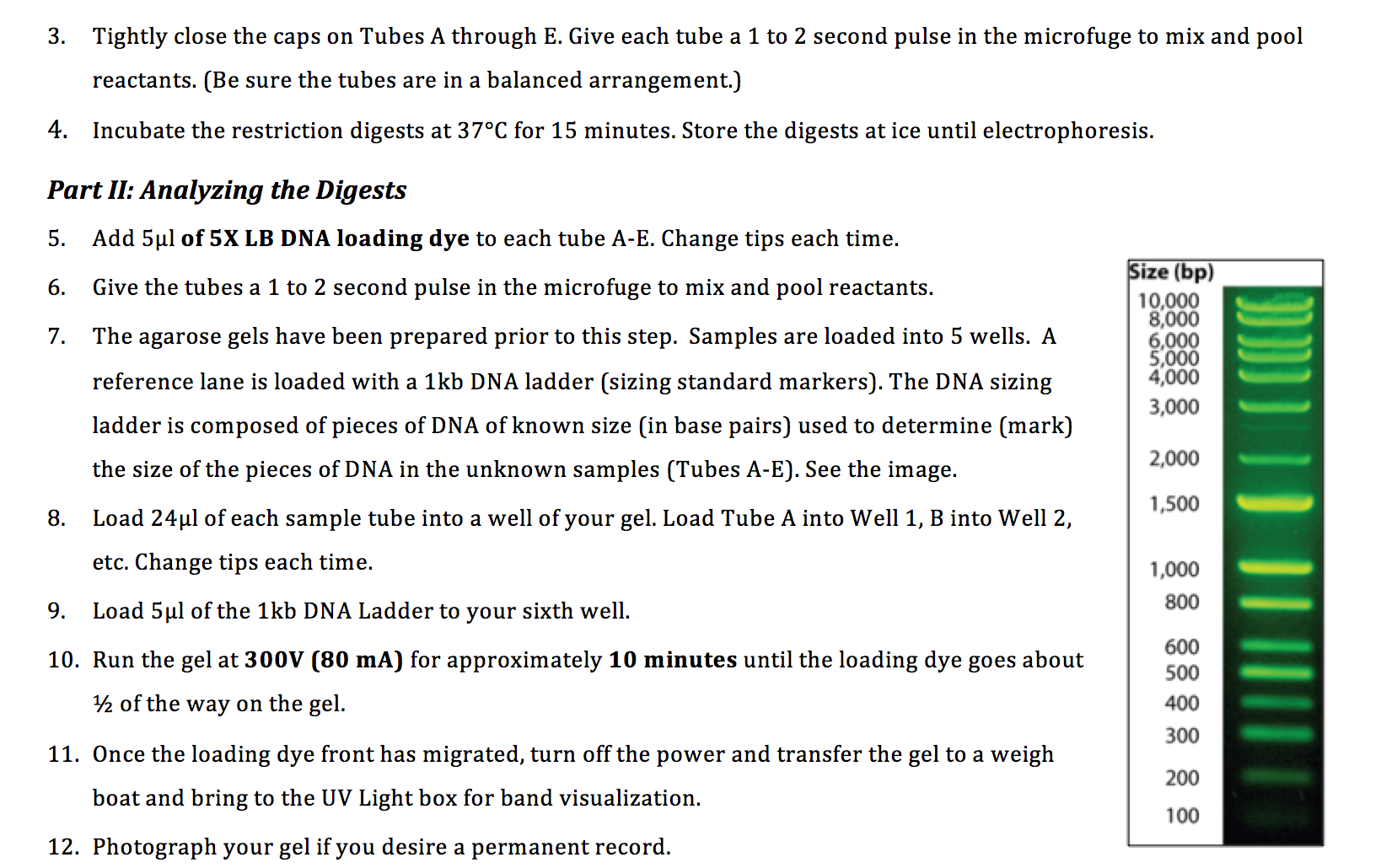 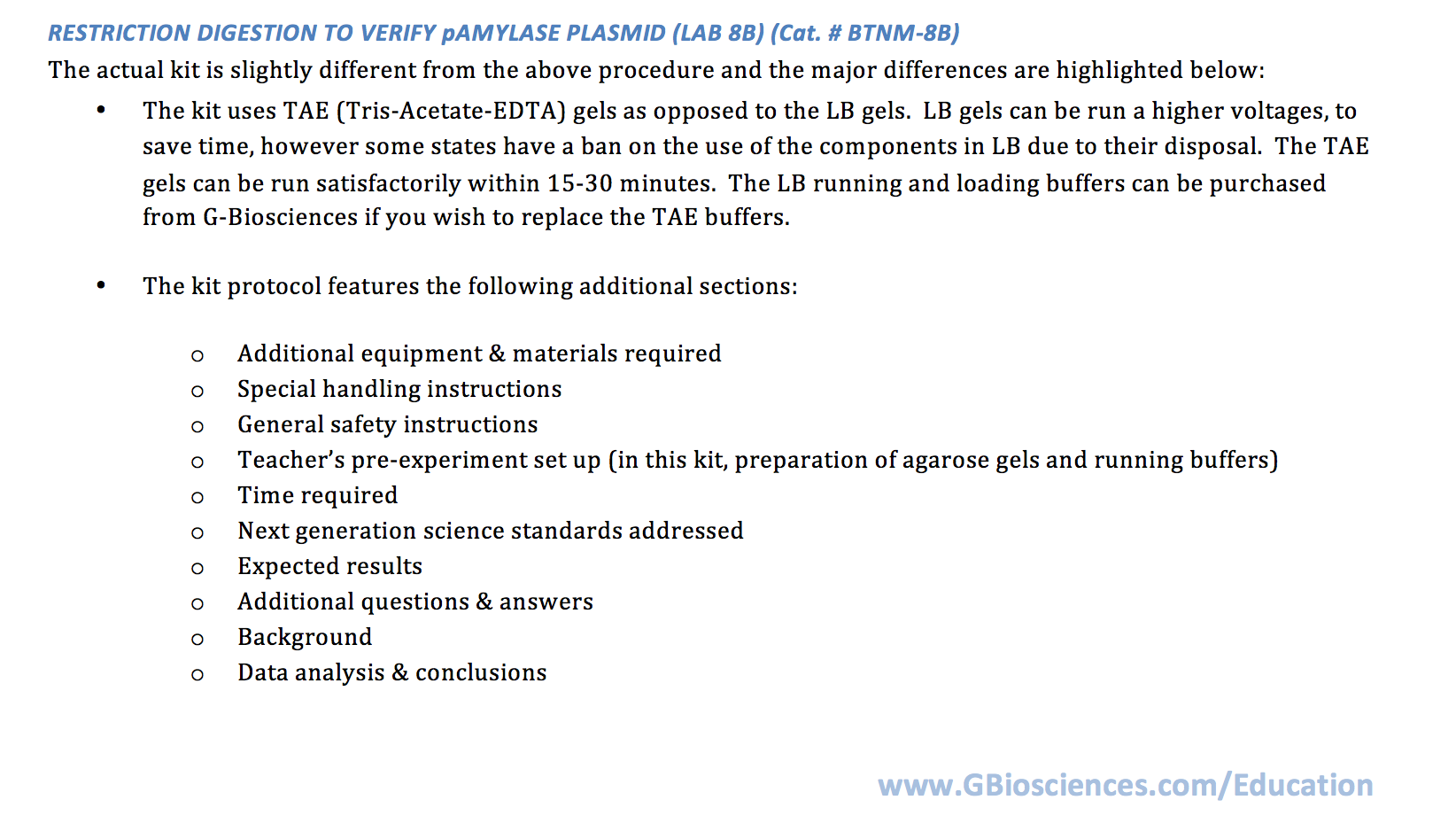 How do the restriction digestions look? 

Do the bands on the gel show that the sample DNA has only one each of the  HindIII and  BamHI restriction sites? 

How does this confirm the presence of pAmylase2014?
.
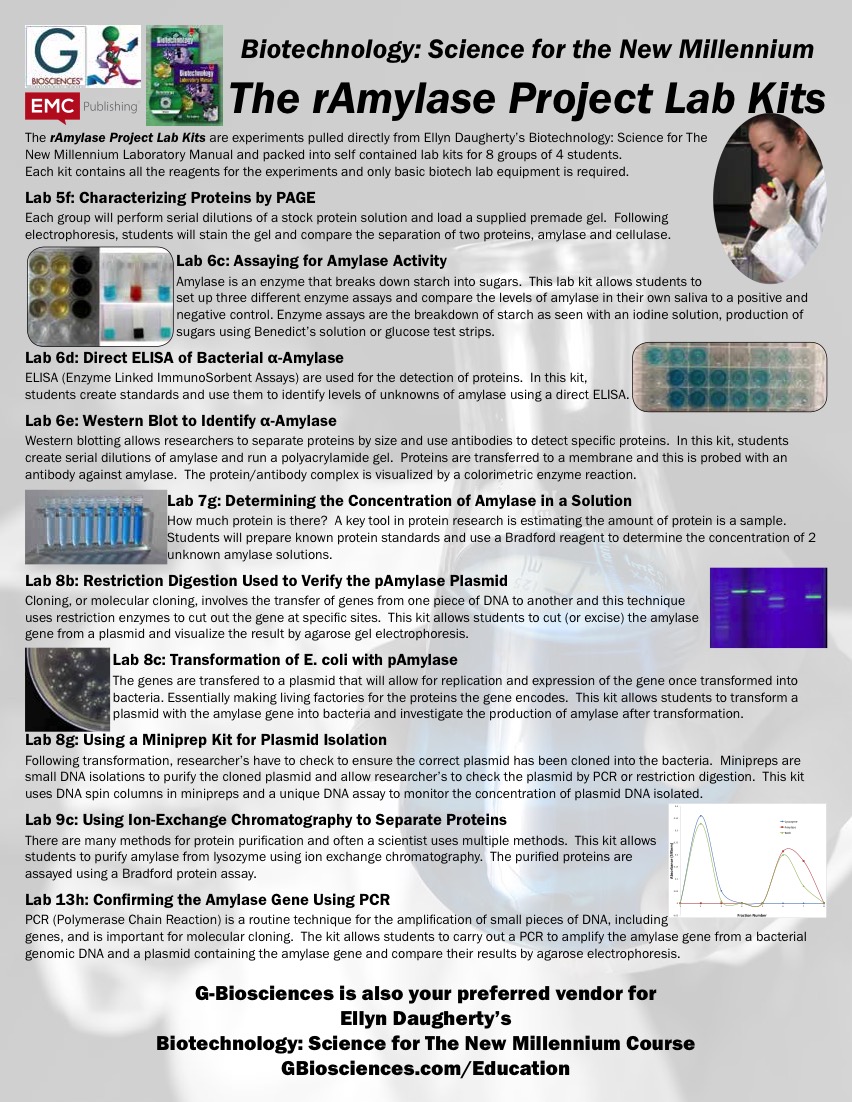 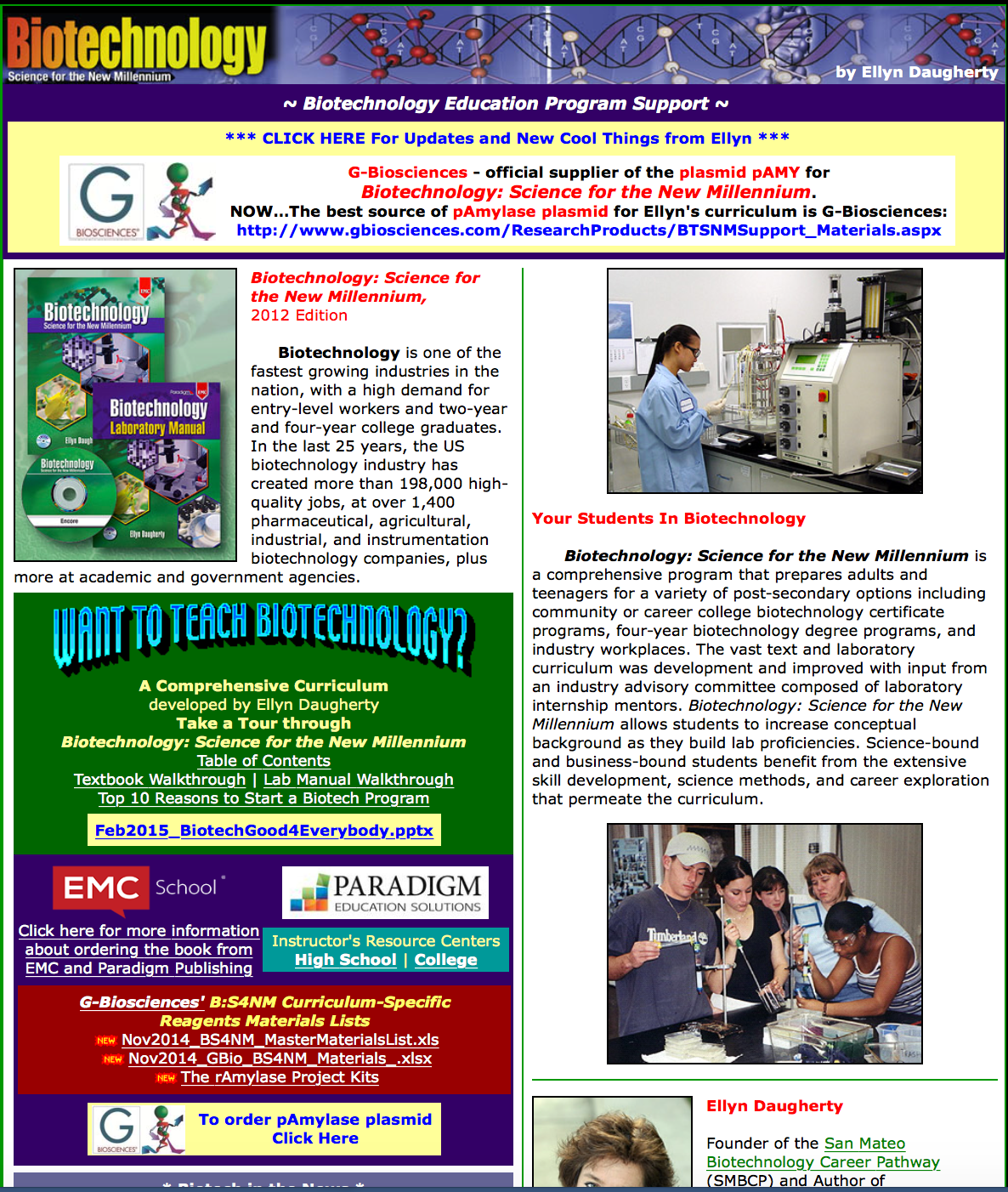 BiotechCurricular Support
www.BiotechEd.com PPTS, Syllabi, Activities, Hints, Links, etc.
gbiosciences.com B:S4NM materials and kits
emcp.com/biotech B:S4NM curriculum